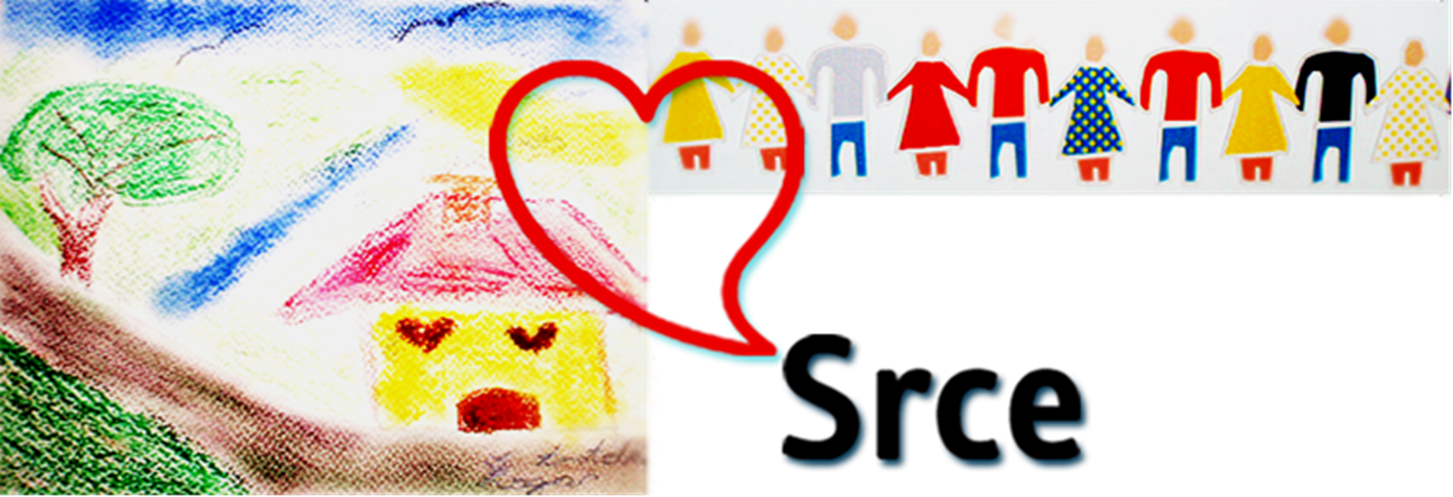 UDRUGA SRCE
Udruga djece s teškoćama u razvoju, osoba s invaliditetom i njihovih obitelji
Udruga Srce
grad Sveti Ivan Zelina
okolna naselja
općina Bedenica 

osnovana 2005. 

- MJESTA PRUŽANJA USLUGA UDRUGE:
OŠ „Dragutin Domjanić” (2005. - 2006.)

društveni dom Donja Topličica /Trg A. Starčevića 12a (2006. – 2012.)

kuća podrške „Srčeko” (od 7.9.2012.)
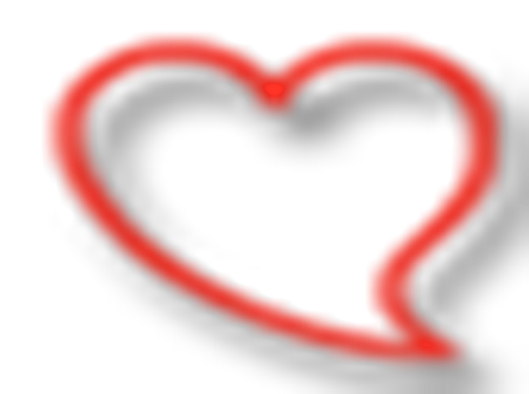 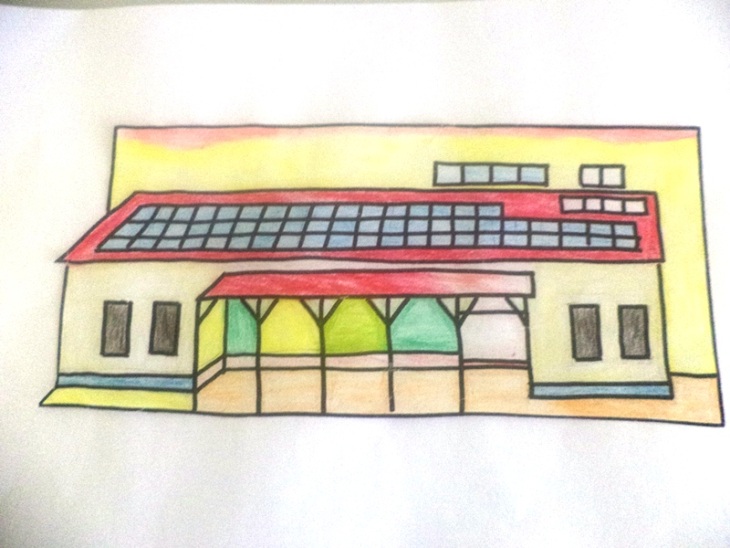 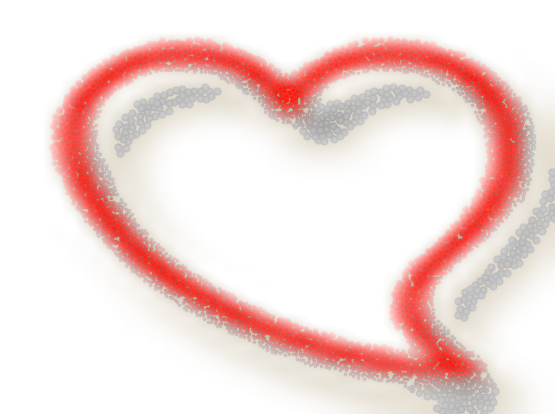 Što radi Udruga Srce?
osnažuje i informira roditelje i korisnike
pruža edukativno-rehabilitacijsku podršku
integrira korisnike u društvenu zajednicu
provodi radionice za grupnu koheziju
provodi individualne pristupe
kreira provođenje kvalitetnog slobodnog vremena
educira i osposobljuje korisnike za rad
provodi edukaciju za zaposlenike i stručne djelatnike
Članovi udruge
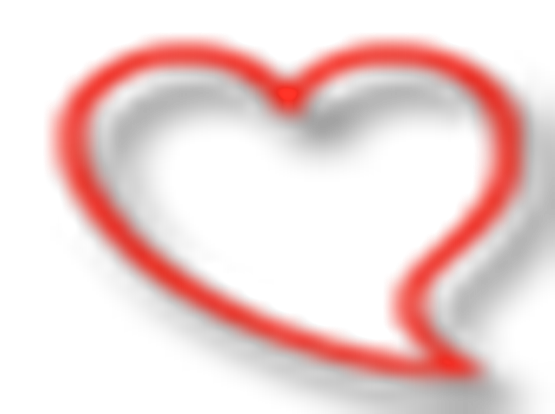 156

-> osobe s tjelesnim invaliditetom
-> osobe s intelektualnim teškoćama
-> djeca s teškoćama u učenju
-> djeca s teškoćama govorno-jezičnog funkcioniranja
-> djeca s poremećajima u ponašanju
-> Down sindrom
-> osobe s teškoćama sluha i vida
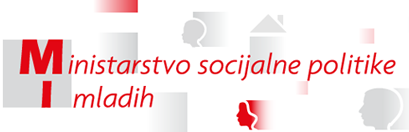 Udruga Srce
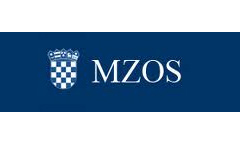 Surađuje sa: 

CENTROM ZA SOCIJALNU SKRB SV. I. ZELINA
OŠ „D. DOMJANIĆ”, OŠ K. Š. ĐALSKOG, OŠ 
BEDENICA

SŠ D. STRAŽIMIRA

DJEČJIM VRTIĆIMA

CRVENIM KRIŽEM I TURISTIČKOM ZAJEDNICOM

UDRUGAMA

HZZ
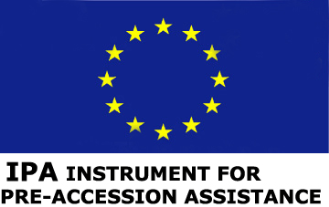 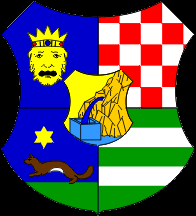 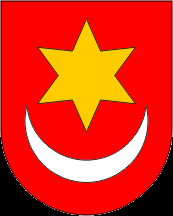 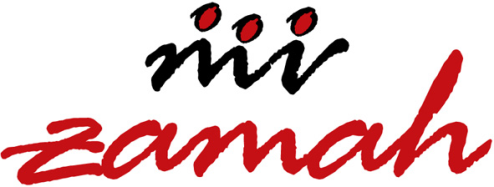 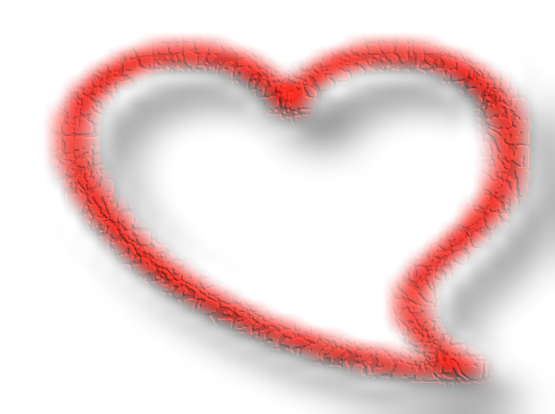 Gradnja kuće i nabavka opreme
Ključ za Srce
Uz nas niste sami
Projekti
Projekti usmjereni djeci s teškoćama u razvoju i OSI
2009. - 2010. „Mi smo dio vas”
2010. „Znanjem do uspjeha”
2010. – 2015. „Osobni asistent”
2010. – 2014. „Klub Srce”
2011. „Želim znati”
2012. „Pokreni i promijeni”
2013. – 2014. „I ja stvaram zeleno u Zelini”
2013. – 2015. „Podrška u zajednici”
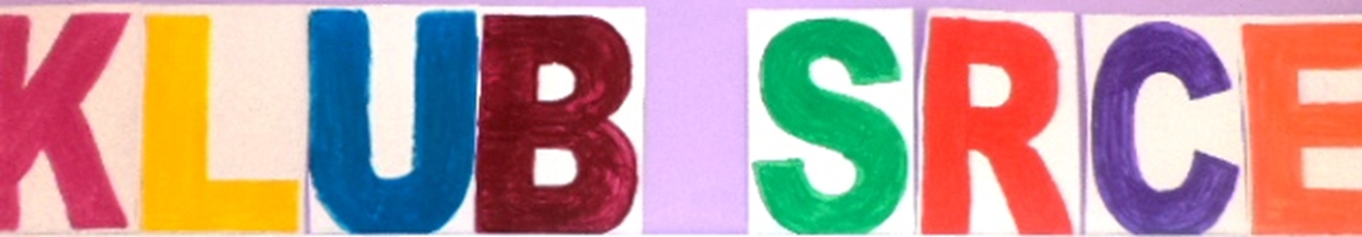 01.06.2011. - 31.05.2014.
FINANCIRA:
ministarstvo socijalne politike i mladih 

VLASTITA SREDSTVA

PARTNERI:
Grad Sv. I. Zelina 
centar za socijalnu skrb Sv. I. Zelina
Temelji trogodišnjeg programa:
 „Razvoj i širenje mreže socijalnih usluga koje pružaju organizacije civilnog društva”
Konvencija UN-a o pravima OSI
Zajednički memorandum o socijalnom uključivanju RH
Nacionalna strategija stvaranja potencijalnog okruženja za razvoj civilnog društva
Nacionalna strategija izjednačavanja mogućnosti za OSI 
Nacionalni plan aktivnosti za prava i interese djece
Nacionalna strategija  zaštite od nasilja u obitelji 
Nacionalna strategija prevencije poremećaja u ponašanju djece i mladih
Nacionalni plan za borbu protiv diskriminacije
Nacionalni program za mlade
Nacionalni program zaštite i promicanja ljudskih prava
MjestA provedbe programa:

Društveni dom Donja Topličica
Kuća podrške „Srčeko”


Vrijeme provedbe: 
5 dana u tjednu
										 4-6 sati dnevno
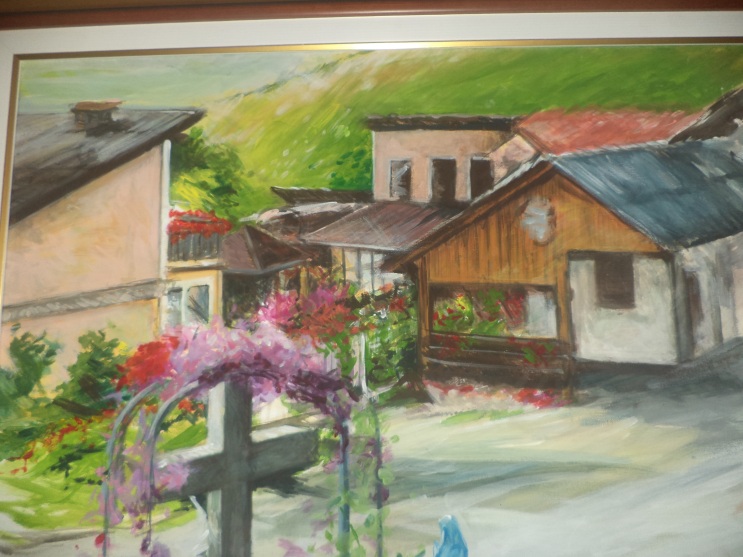 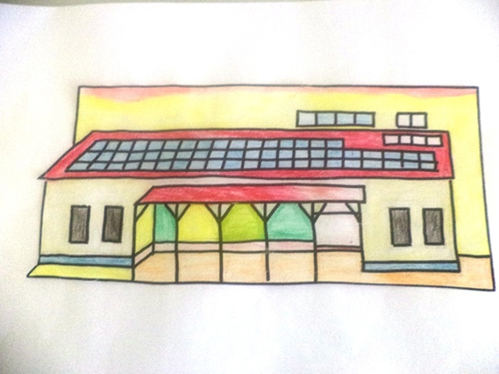 Prioritet:
razvoj prioritetnih izvaninstitucionalnih usluga socijalne skrbi u lokalnoj zajednici u kojoj korisnici žive s ciljem deinstitucionalizacije i povećanja socijalnog uključivanja korisnika
Ciljana skupina: 
djeca s teškoćama u razvoju i mladi s invaliditetom
odrasle osobe s invaliditetom
Opći ciljevi :
Specifični ciljevi
Stručni suradnici na programu kroz tri godine
Đurđa Penava, koordinator rada Udruge voditelj administracije i financijskog poslovanja
Draženka Miklobušec, mag. act. soc.  
Renata Smrečki, prof. logoped
Vlado Biršl, vozač, domar
Maja Babin Štefanac, mag. rehab. educ.  
Marina Sakmardi ,bacc. physioth. 
Jelena Kovačević, mag.prim.educ.
Mara Juroš, bacc. therap. occup.
Marija Ćališ, bacc. phil. et relig.  
Marija Dugac, studentica soc. rada
Ugovoreni suradnici kroz tri godine
Antonio Radoš, student Filozofskog fakulteta, sveučilišni prvostupnik psihologije 
Jelena Ćališ,magistra edukacijske rehabilitacije
Damir Galić, Halliwick terapeut 
Marija Ćališ, prvostupnik psihologije i religiologije 
Mara Juroš, prvostupnik radne terapije 
Damir Miholić, profesor ERF-a
Željka Rodik-Čolović, profesor psiholog 
Anita Anđelić, studentica predškolskog odgoja
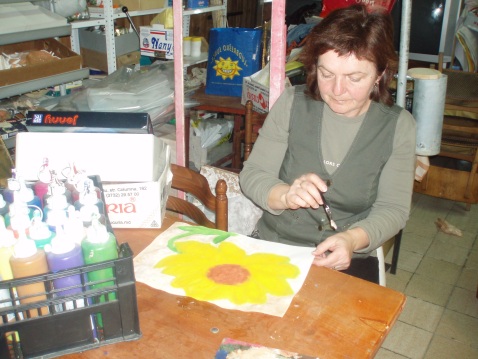 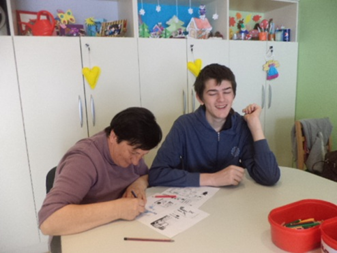 Volonteri u Klubu Srce
izvoditelji pojedinih aktivnosti 
pomoć i podrška korisnicima :
pomoć oko davanja tekućine za piće i hranjenja
podrška oko izvršavanja zadataka kod pojedinih aktivnosti
pomoć oko osmišljavanja dramskog programa
pratnja na aktivnosti izvan prostorija Udruge
  	55
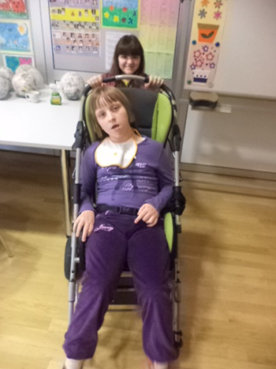 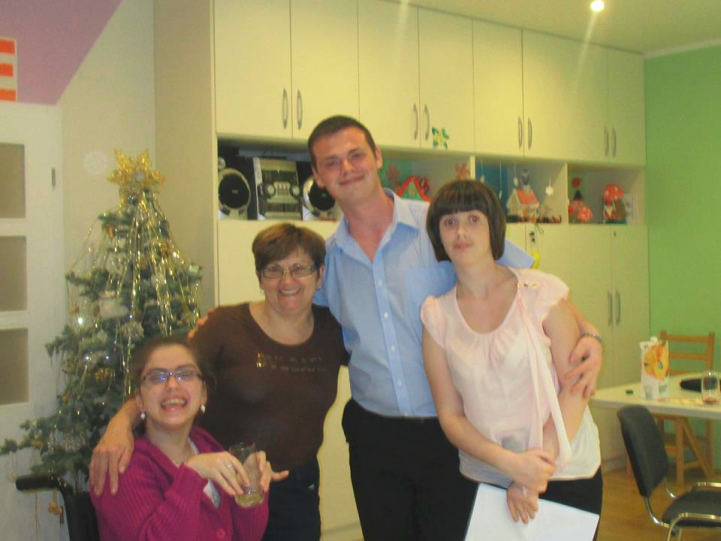 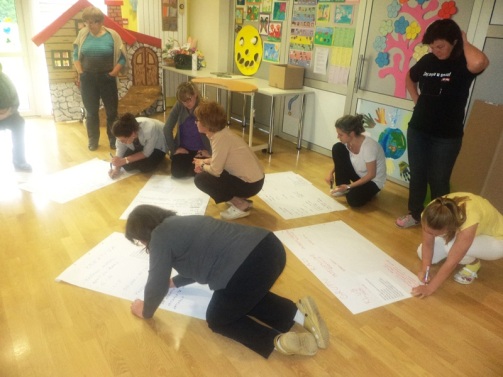 Edukacije za jačanje kapaciteta udruge
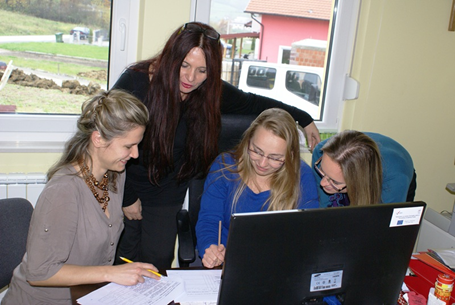 očekivani rezultati/aktivnosti koje su tome pridonijele
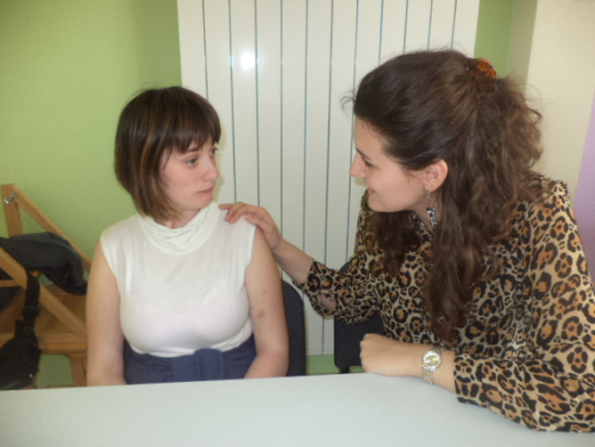 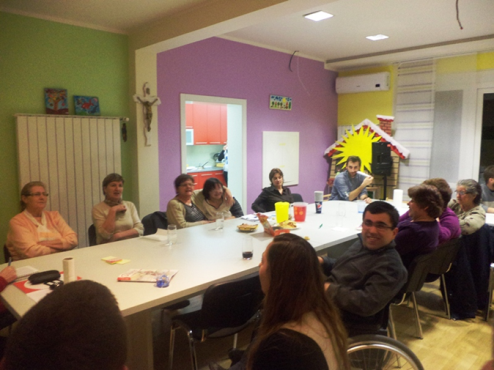 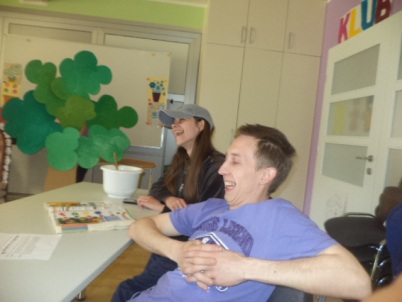 očekivani rezultati/aktivnosti koje su tome pridonijele
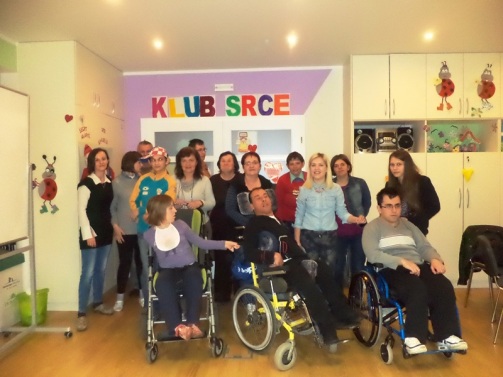 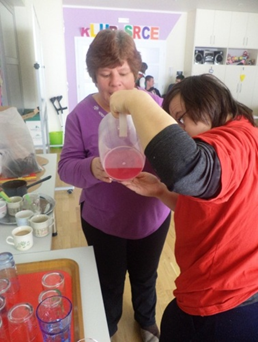 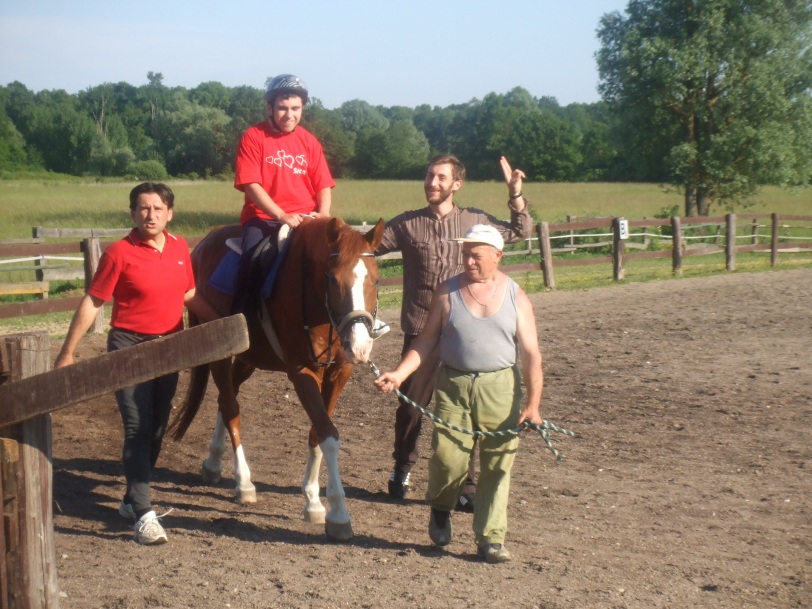 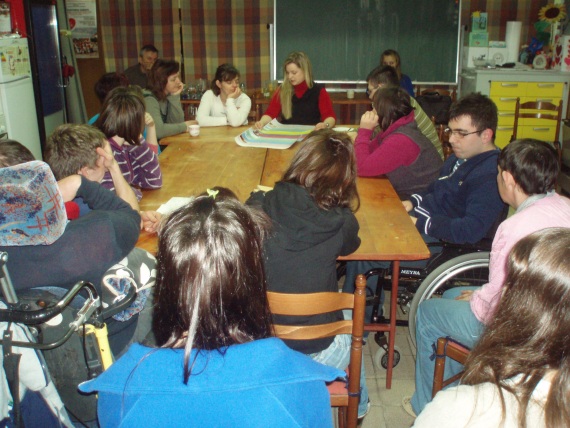 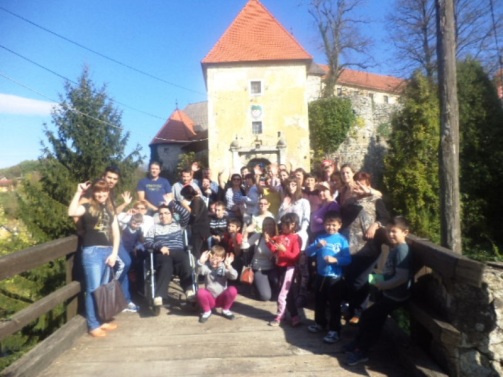 očekivani rezultati/aktivnosti koje su tome pridonijele
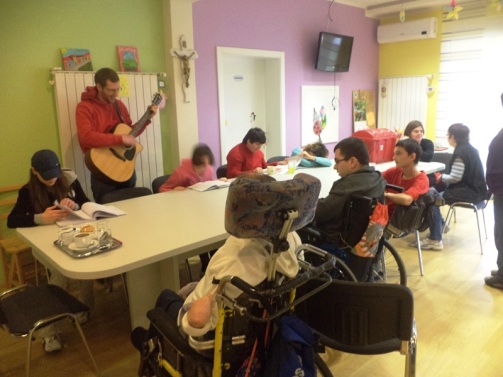 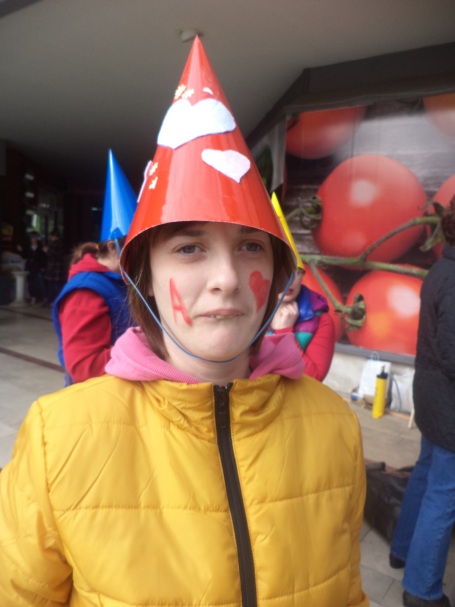 Korisnici
42
Suradnja s drugima...
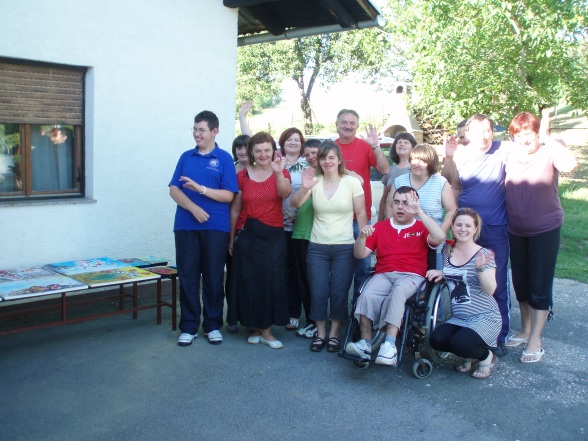 Grad Sv. I. Zelina
Udruga mladih Zelina
Turistička zajednica Sv. Ivan Zelina
Športska škola „Zelinko”
Nakladnička kuća „AGM”
Internacionalni T.Proeski Fan Club
Svetoivanjske mažuretkinje
NK Zelina
Mjesni odbor Sv. I. Zelina
Gradska knjižnica Sv. I. Zelina
Udruga Impuls
Klovićevi dvori
Sportsko ribolovno društvo Zelina
Udruga Vrelo ideja
Etnomološki muzej u Varaždinu
Varaždinske toplice
Eko-udruga
Pučko otvoreno učilište
Likovni umjetnici
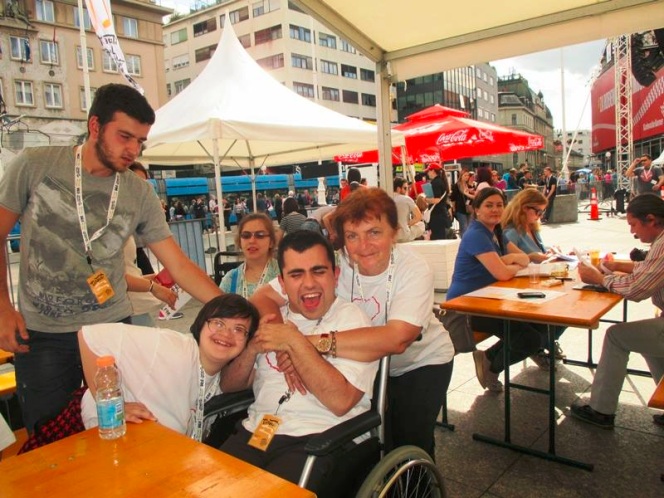 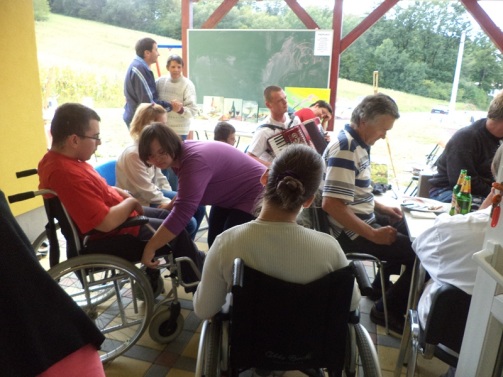 Suradnja s drugima...škole i vrtići
DV „Proljeće”
Područna škola Remetinec, Novi Marof
OŠ „Dragutin Domjanić”
OŠ „Bedenica”
OŠ „Ksaver Šandor Đalski”
OŠ „Bisag”
SS Dragutina Stražimira
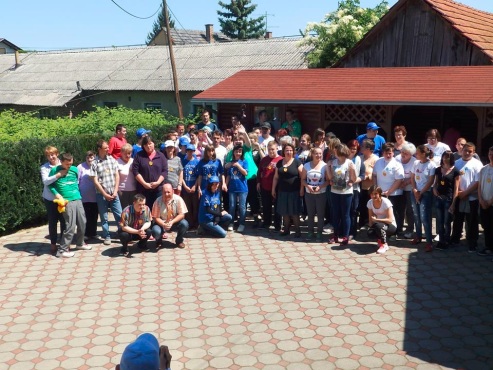 Suradnja s drugima...srodne udruge
Udruga PUŽ
Udruga Ludbreško sunce
Udruga Sunce
Društvo tjelesnih invalida
Centar za rehabilitaciju „Ozalj”
Udruga za pomoć osobama s mentalnom retardacijom Đurđevac
Udruga za pomoć osobama s mentalnom retardacijom iz Koprivnice 
Udruga za pomoć osobama s mentalnom retardacijom iz Križevaca
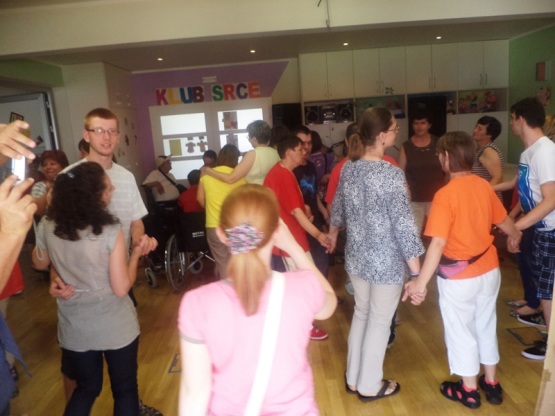 Suradnja s medijima
web stranica udruge
Facebook stranica 
YouTube
Srčeko Story
Glas Kluba Srce
Vodič kroz udrugu
Evaluacija
sudionici: roditelji, članovi, stručni suradnici, korisnici, partneri programa, lokalno stanovništvo
ankete
polistrukturirani intervju
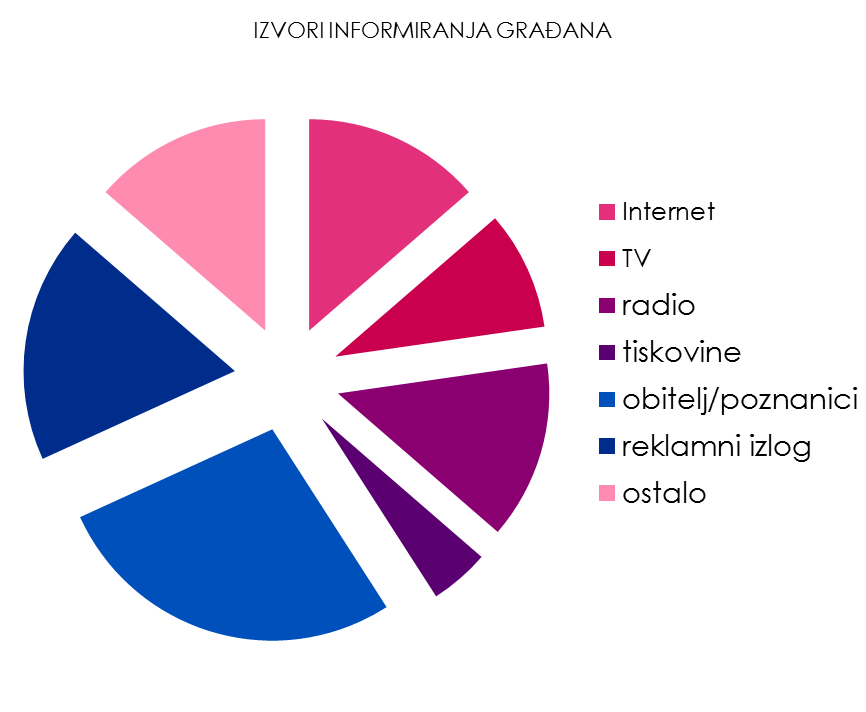 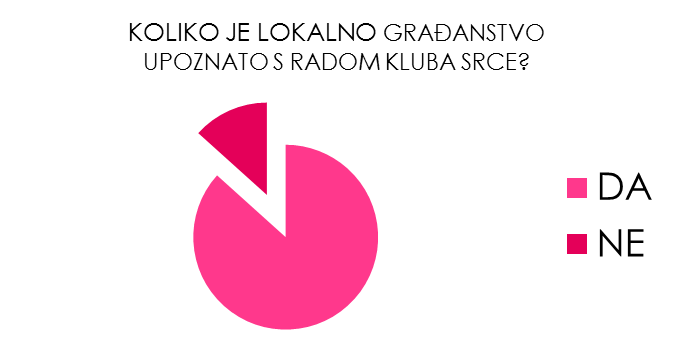 Rezultati
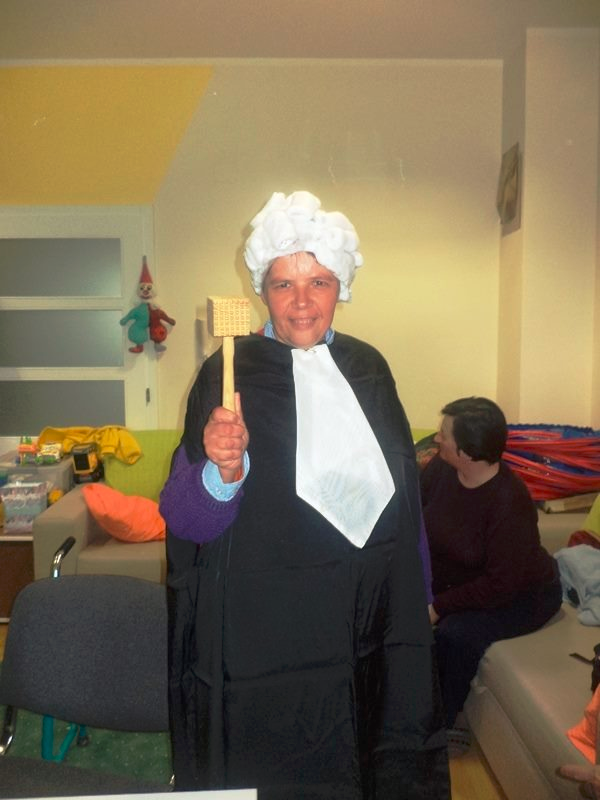 A što smo mi postigli?
angažiranost i samoinicijativnost korisnika
poboljšane komunikacijske vještine
samostalni odabir aktivnosti i planiranje slobodnog vremena
održavanje osobne higijene i higijene prostora
informatička sekcija
novinarska sekcija
veća samostalnost u svim aktivnostima svakodnevnog života
senzibilizacija i informiranje javnosti
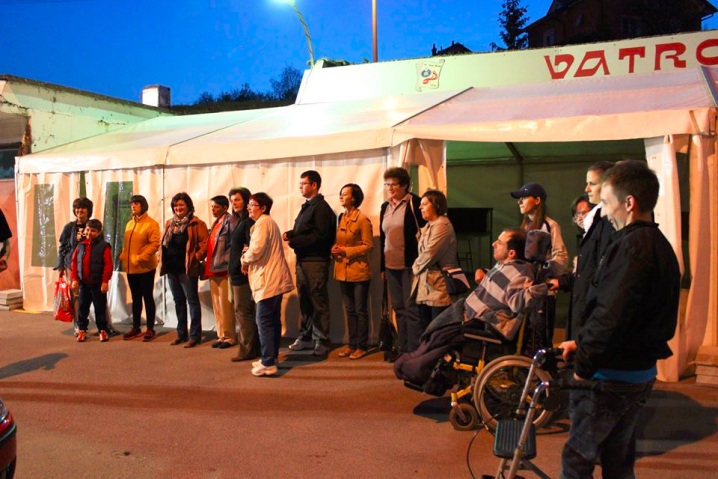 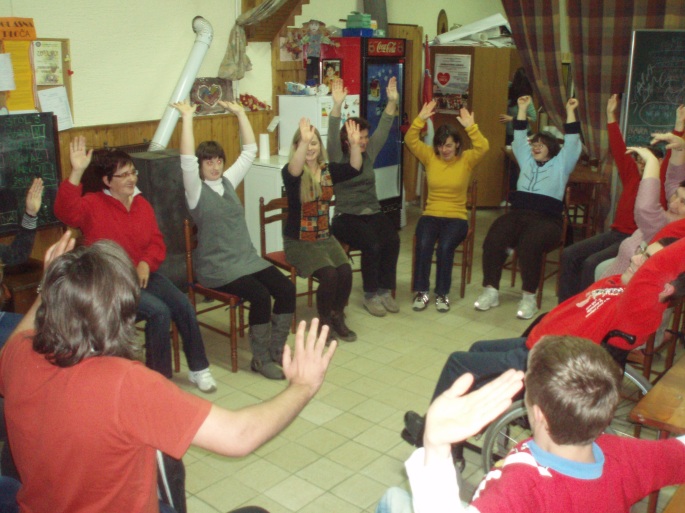 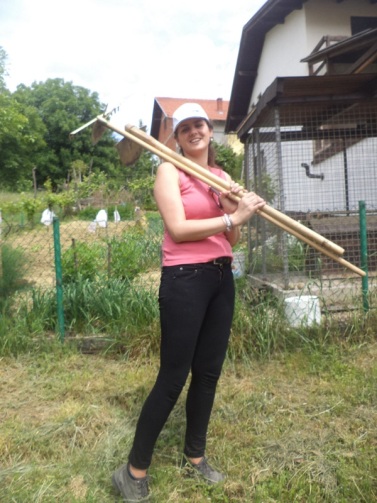 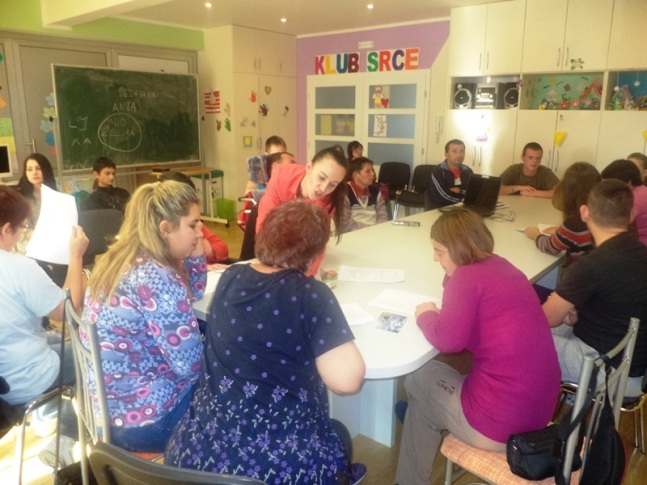 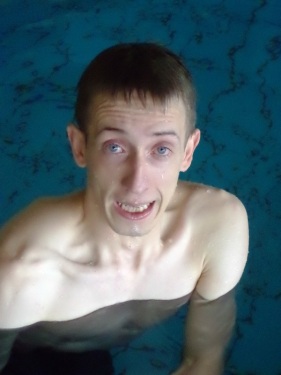 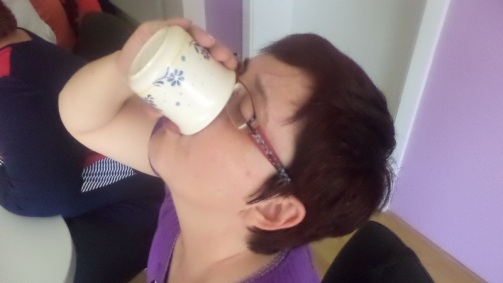 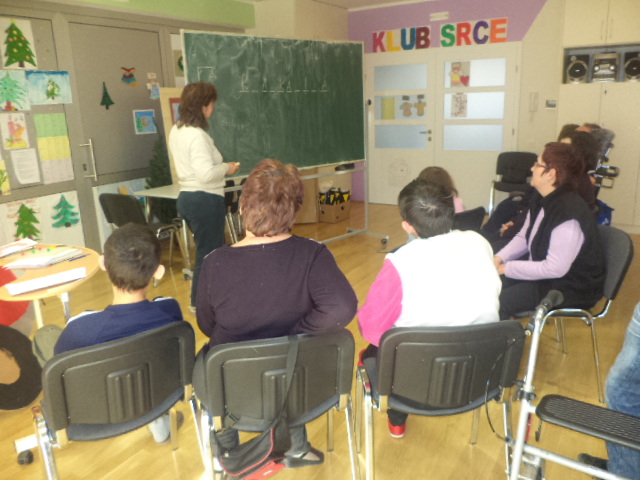 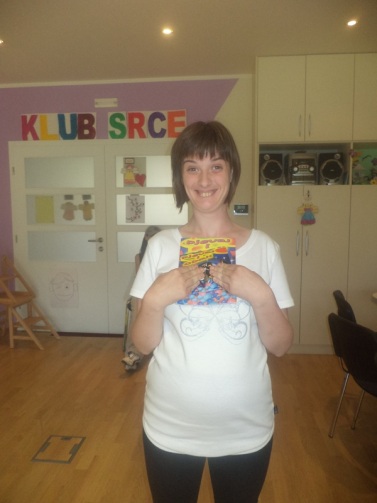 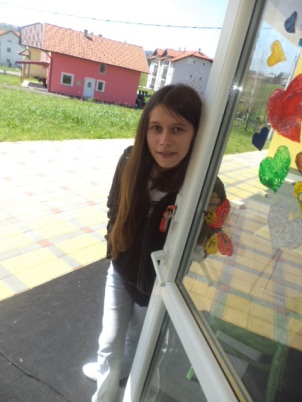 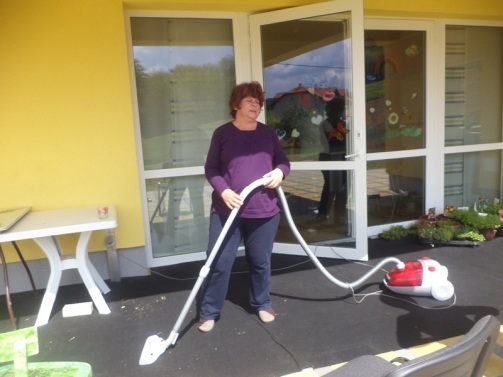 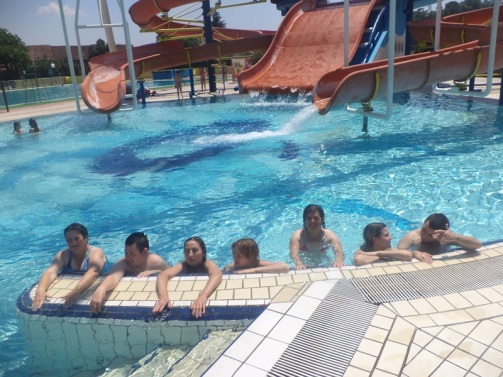 Hvala na pažnji!